Writing a Thesis Statement
2018
Thesis Statement
All good writing contains a thesis.  
Every sentence in the writing in some way points back to the thesis.  
It is the main idea, the controlling thought, theme.
[Speaker Notes: Insert a map of your country.]
Thesis = Target
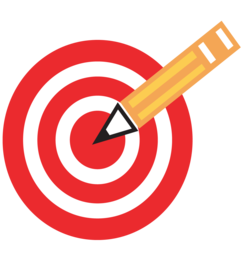 Sentence
Paragraph
Quote
All support and evidence
Writing the working thesis
After some research, it’s important to draft a working thesis.
Keep in mind the working thesis may change as you research and learn more about your topic. 
Revision is a key part of good writing.
Two objectives of a thesis
It is a statement of your topic
Thesis conveys what you will prove about your topic.
Thesis generator
Answer your question with a statement.
Climate change caused droughts; corrupt government taking humanitarian aide and the inadequacy of a country relying on help from outside its borders
Refine this statement into a working thesis.
Identify the subject (topic) of your paper
Famines in Ethiopia
Turn your subject into a guiding question.
Why does Ethiopia suffer from repeated famines?
Working Thesis:  Ethiopia has been hit three-fold; repeated drought, government corruption and inadequate humanitarian aide.
Thesis is not a title nor  an announcement
A GOOD thesis statement is restricted
A good thesis statement deals with restricted, bite size issues rather than issues that would require a lifetime to discuss intelligently.  The more restricted the thesis, the better the chances are for supporting it fully.
A GOOD thesis statement is unified
The thesis statement expresses one major idea about its subject.  The tight structural strength of a paper depends on its working to support that one idea.
Strong thesis
Hint:  a great many clear and engaging thesis statements contain words like:  because, since, so, although, unless, and however